Semantisatieverhaal B:
Sinterklaas is weer in het land! Is dat jullie ontgaan? Ontgaan betekent aan iemands aandacht ontsnappen. Vast niet! Jullie geloven natuurlijk niet meer in Sinterklaas, maar dan is het alsnog of toch nog een leuk feest! Nou ja, dat is mijn standpunt… Dat is mijn mening. Leuk met surprises en gedichten. Bij voorkeur, het liefst, een beetje grappig en op basis van kenmerken van de persoon.. Dus volgens, uitgaand van de bijzonderheden van de persoon. Dan maak je bijvoorbeeld een hele grote klok als surprise, namens de Tijd-Piet. Dat maak je dan uit naam van de Tijd-Piet. Voor iemand die altijd te laat komt. In principe of normaal gesproken maak ik helemaal zelf een surprise. Vorige jaar had mijn vriend(in) mij geholpen. Dat was een uitzondering. De uitzondering betekent de afwijking van de regel. Ik was te laat begonnen met knutselen en kreeg het niet op tijd af. Tja, en je moet natuurlijk wel op tijd een surprise leveren, anders is het niet leuk. Leveren betekent geven, zorgen dat het er komt. Dit jaar twijfelden we of we wel weer surprises wilden maken. Dus gingen we stemmen. Jullie kunnen wel raden wat mijn uitgebrachte stem was..! Ik zei natuurlijk ja! Mijn gemaakte keuze was natuurlijk positief!
B
[Speaker Notes: Woordenoverzicht

ontgaan: aan iemands aandacht ontsnappen
namens: uit naam van
het standpunt: de mening
in principe: normaal gesproken
de uitgebrachte stem: de gemaakte keuze
op basis van: volgens, uitgaand van
de uitzondering: de afwijking van de regel
alsnog: toch nog
leveren: geven, zorgen dat het er komt
bij voorkeur: het liefst]
Gerarda Das
Marjan ter Harmsel
Mandy Routledge
Francis Vrielink
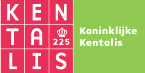 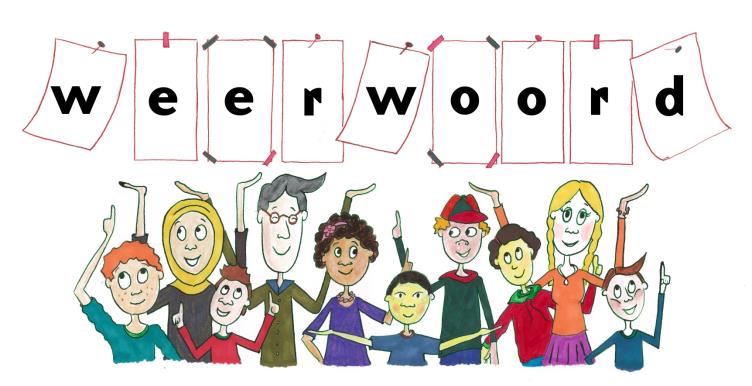 Week 47 – 21 november 2023
Niveau B
ontgaan
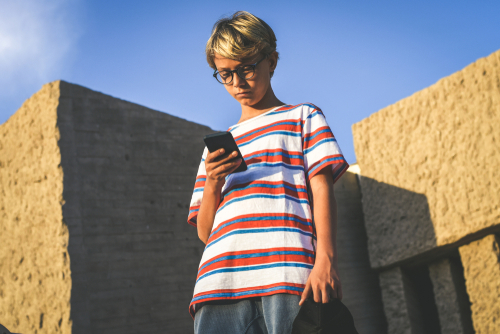 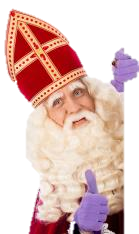 alsnog
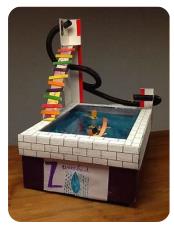 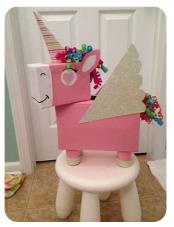 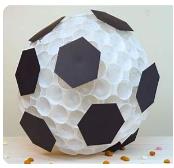 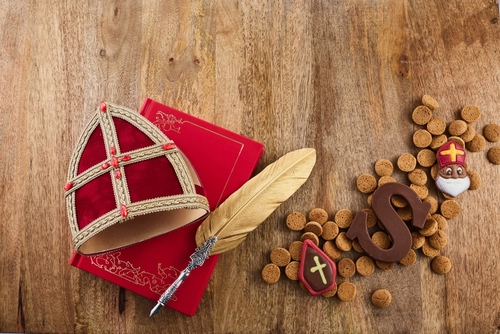 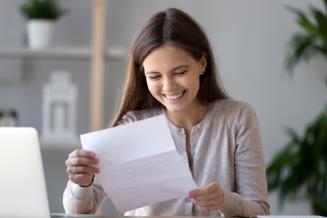 het standpunt
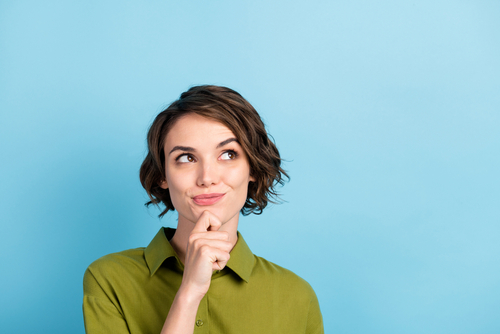 Ik vind het Sinterklaasfeest leuk
bij voorkeur
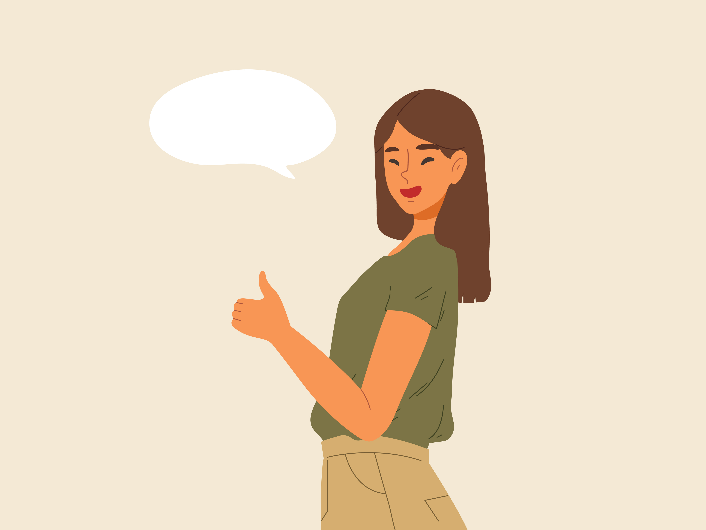 op basis van
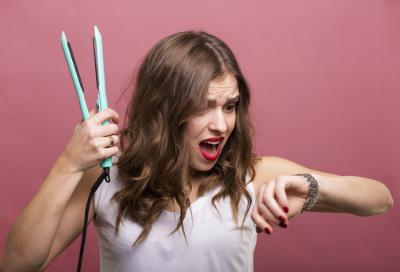 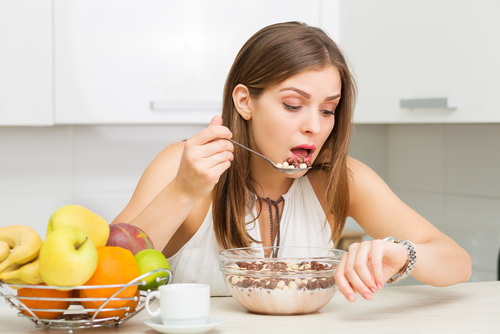 namens
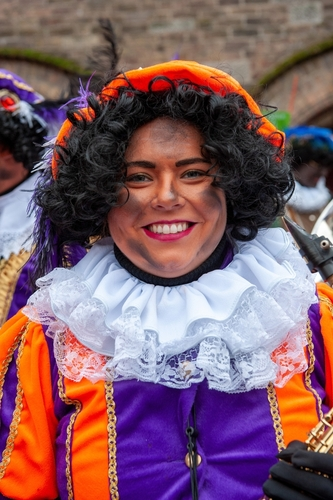 Tijd-Piet
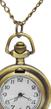 in principe
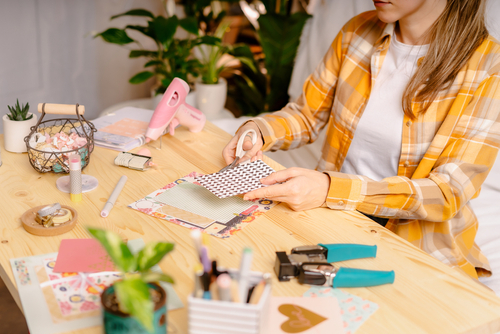 de uitzondering
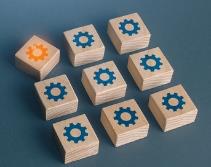 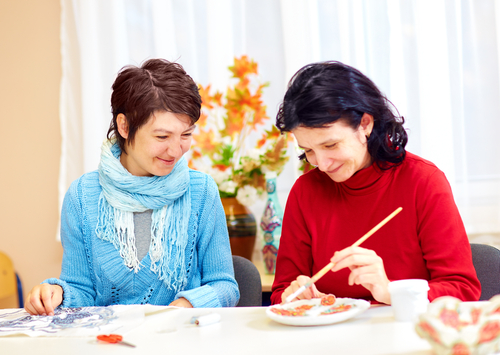 leveren
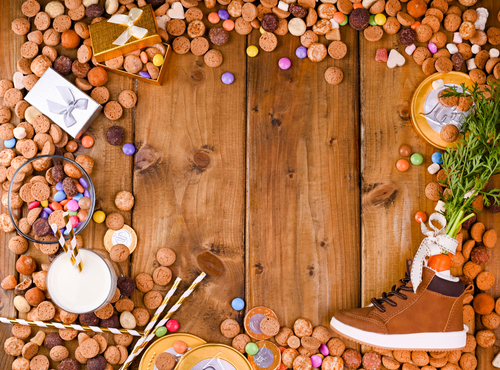 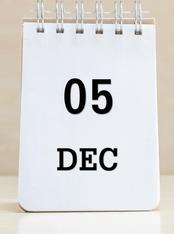 de uitgebrachte stem
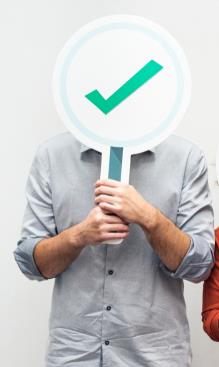 Op de woordmuur:
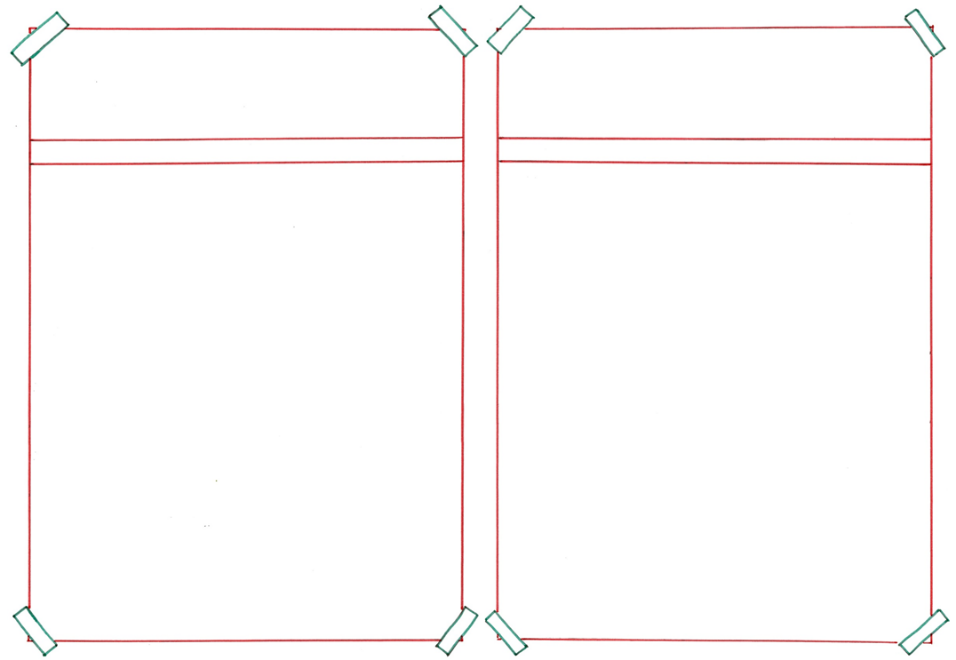 leveren
krijgen
= in het bezit ervan komen 
 
 
 
 
  


Ik krijg van Sinterklaas een groot cadeau.
= geven, zorgen dat het er komt

  
 
 
 
   
Je moet natuurlijk wel op tijd je surprise leveren.
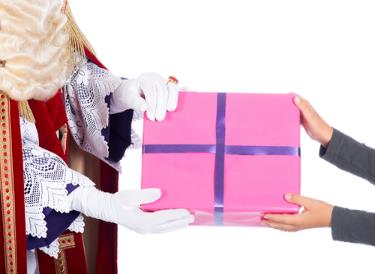 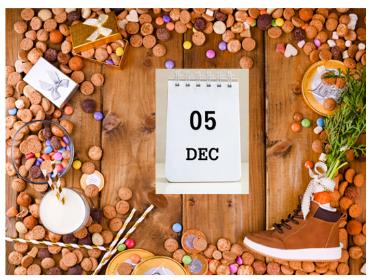 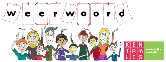 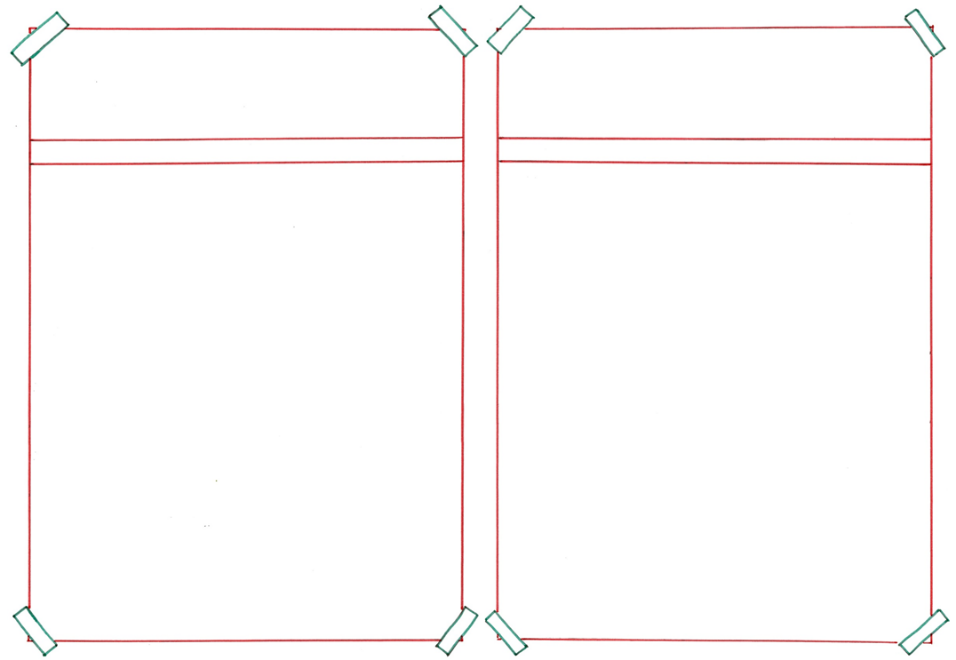 ontgaan
opmerken
= zien, horen, voelen of ruiken 
 
 
 
 
  


Deze Sinterklaas wordt zeker opgemerkt!
= aan iemands aandacht ontsnappen  
 
 

 
   
Het is hem ontgaan dat Sinterklaas gekomen is.
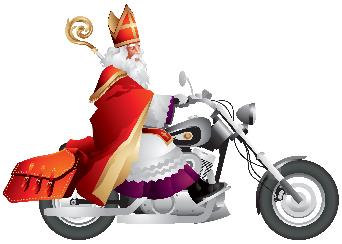 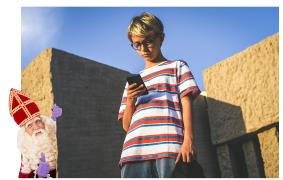 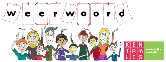 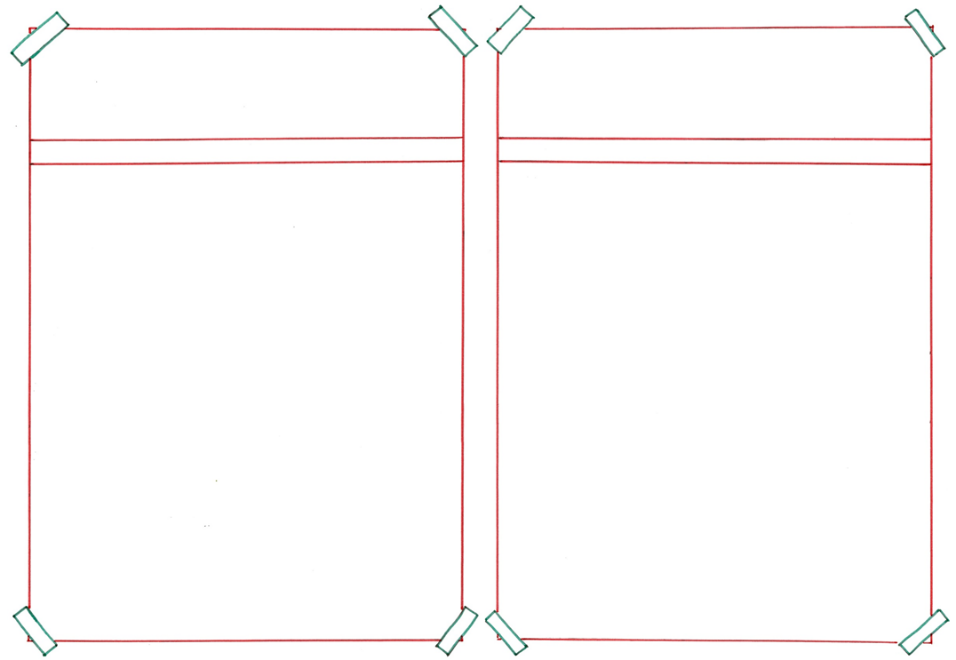 bij voorkeur
neutraal
= zonder uitgesproken voorkeur

 
 
   




Mijn vriendin staat er neutraal in. Het maakt haar niet uit.
= het liefst



 

 
   

Sinterklaassurprises moeten bij voorkeur grappig zijn.
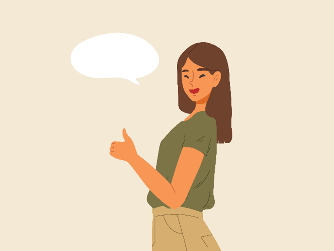 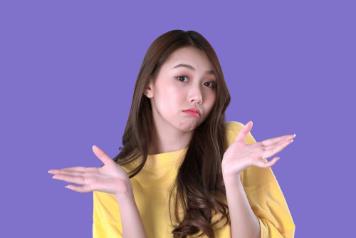 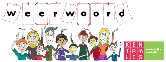 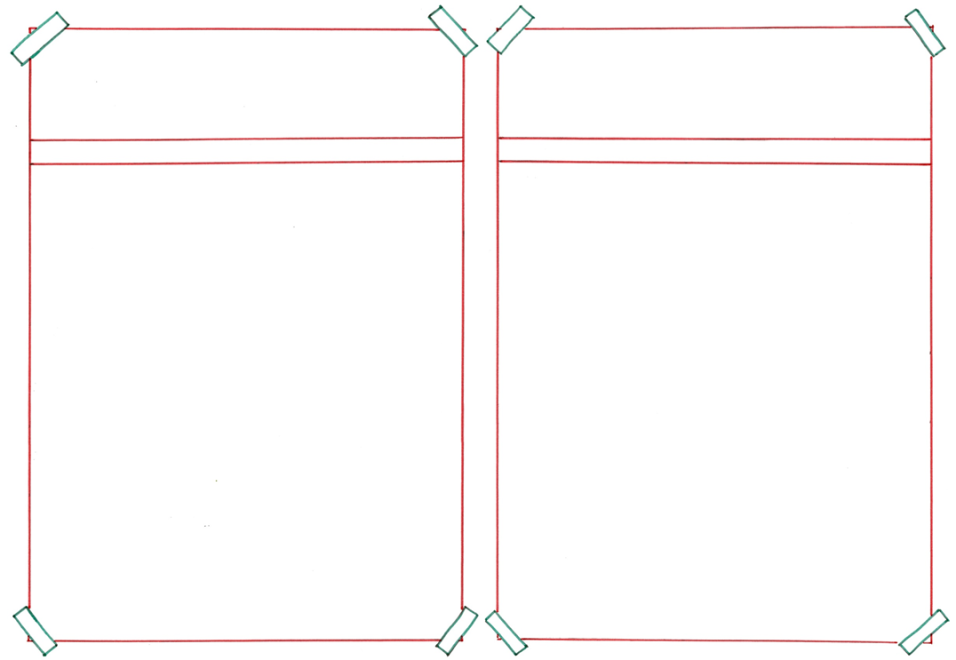 in principe
de uitzondering
= normaal gesproken

 
  

  





In principe knutsel ik het liefst alleen.
= de afwijking van de regel



 





Het was een uitzondering dat mijn vriendin mij hielp.
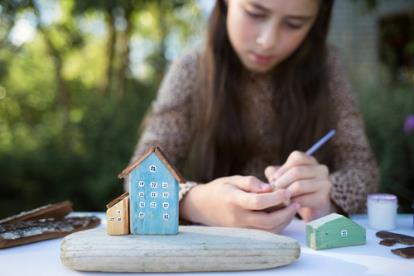 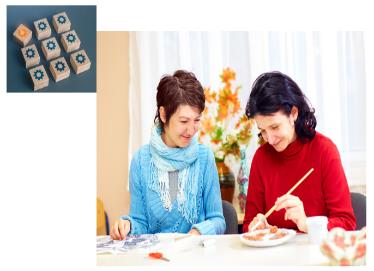 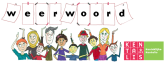 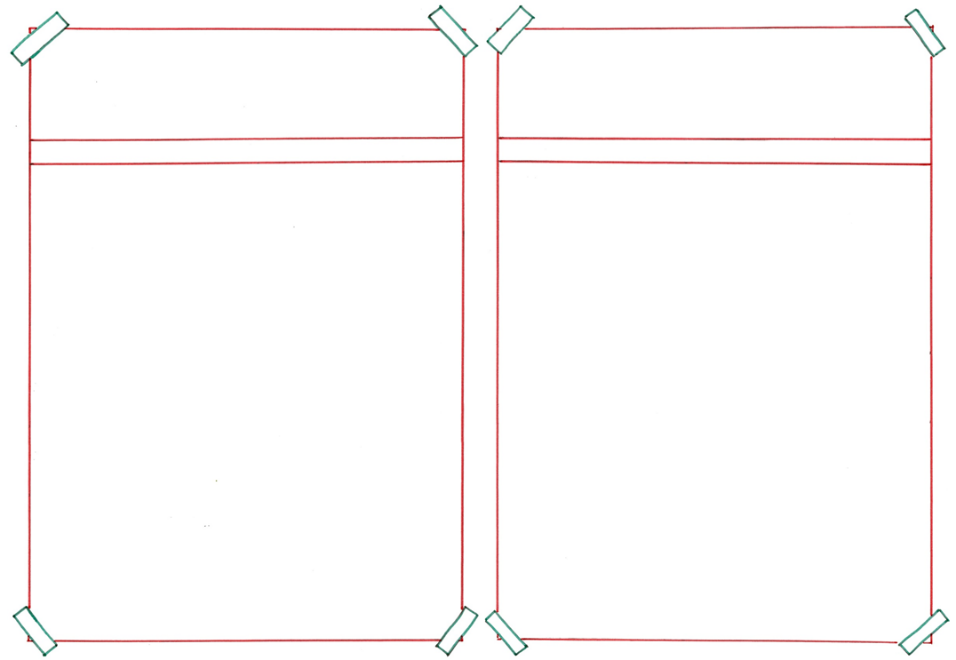 alsnog
niet meer
De vader vindt het kinderfeestje niet meer leuk!
= toch nog

  
 
 

 
   
Het Sinterklaas feest is alsnog leuk!
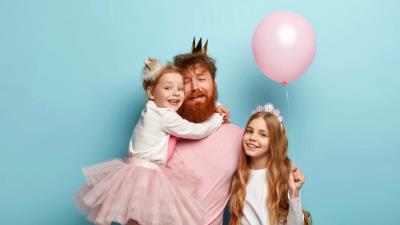 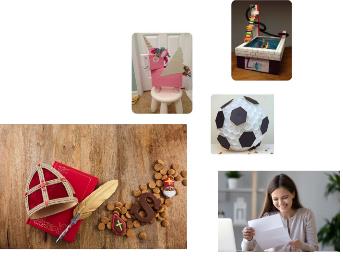 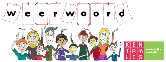 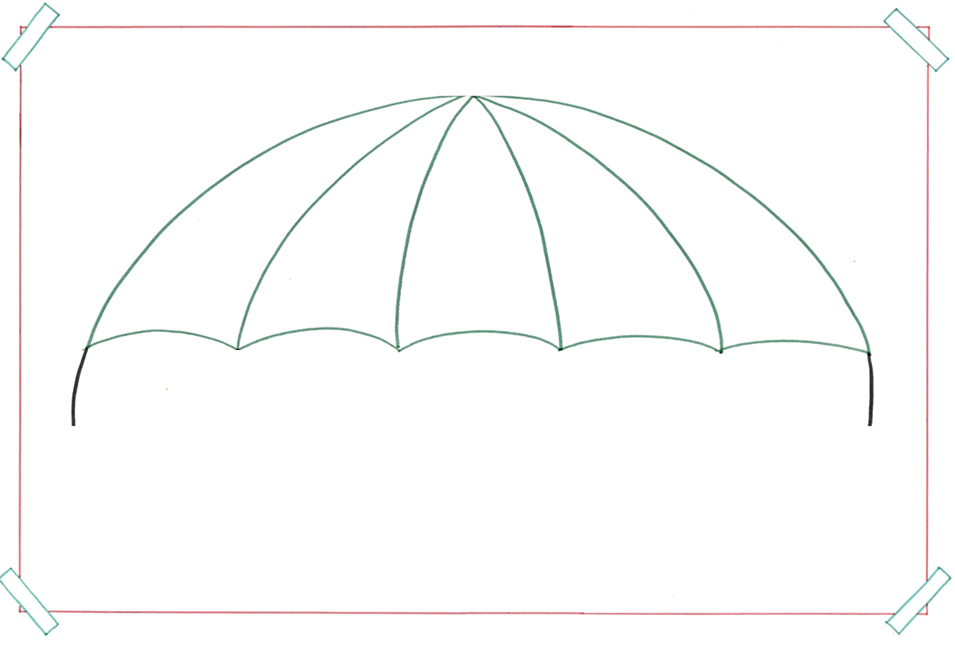 het standpunt
= de mening
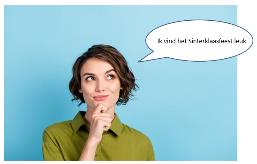 Kerstmis is gezellig!
Sinterklaas is grappig!
Rekenen is lastig!
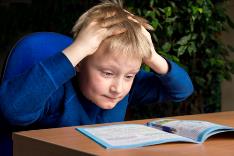 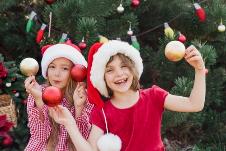 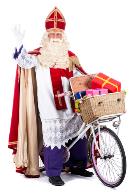 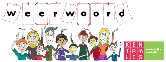 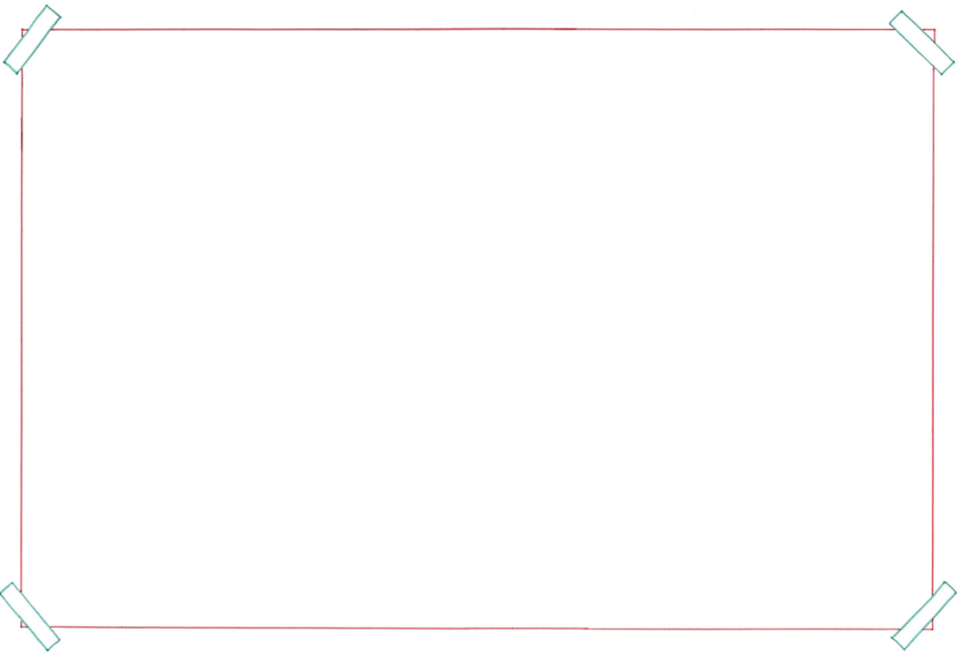 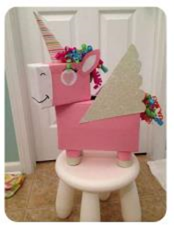 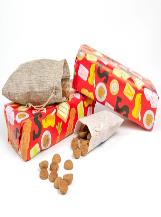 de keuze
OF
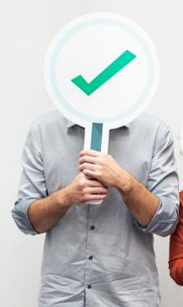 de uitgebrachte stem
= de gemaakte keuze
de winnaar
stemmen
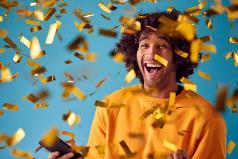 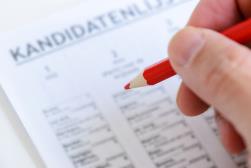 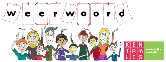 namens= uit naam van









Ik maak voor de treuzelaar een grote klok, namens de tijdpiet.
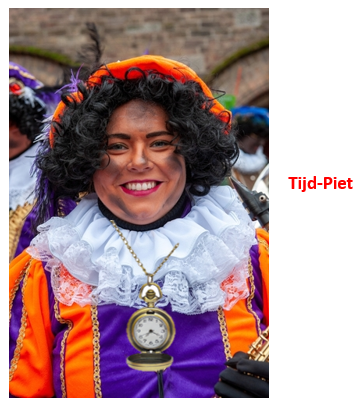 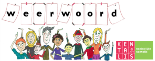 op basis van= volgens, uitgaand van









Ik maak altijd een surprise op basis van kenmerken van de persoon.
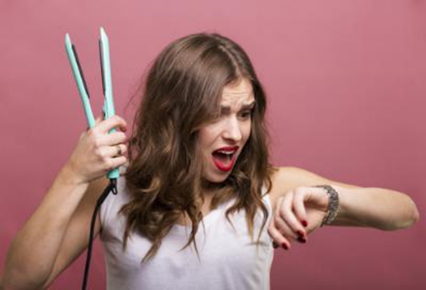 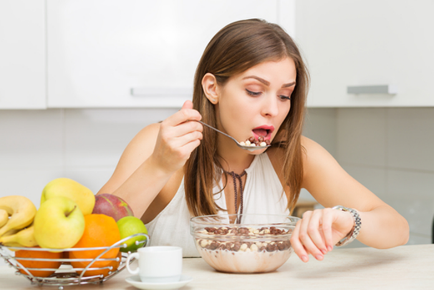 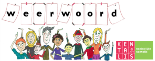